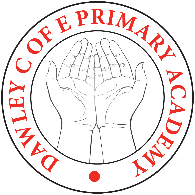 Recap Set 2 sounds
Say each diagraph below that you can remember!
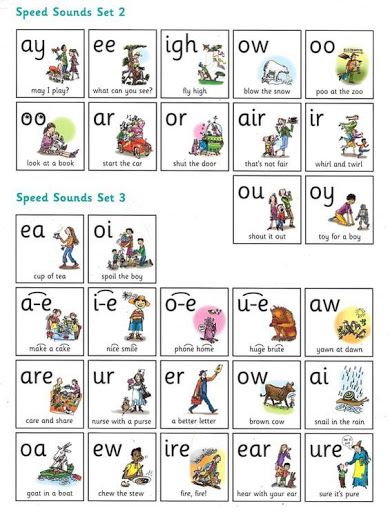 Recap ‘air’
Read these green words :

   fair     fairy    hair

       chair	     lair
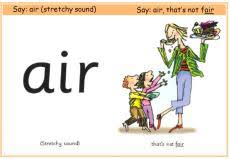 Read and underline the ‘air’ sounds in these sentences
Look at my hair!


I can see the tooth fairy.
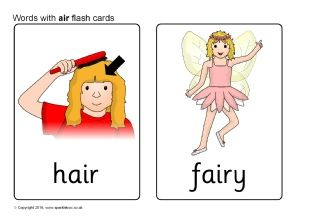 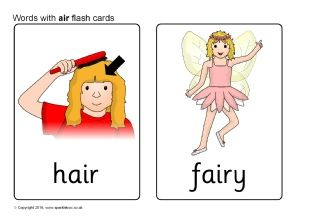 Can you write a sentence using the ‘air’sound?
_____________________________________________

_____________________________________________
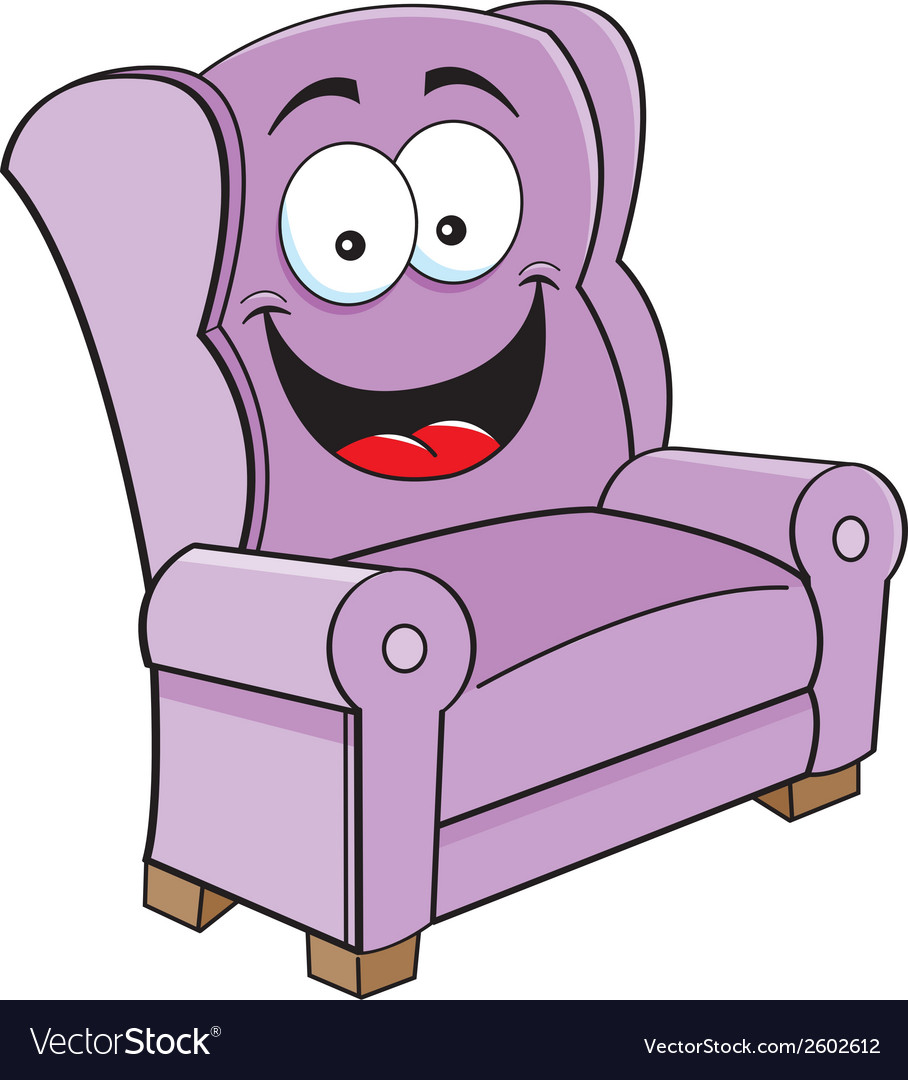